Ivory Swan Pendant (AC12)
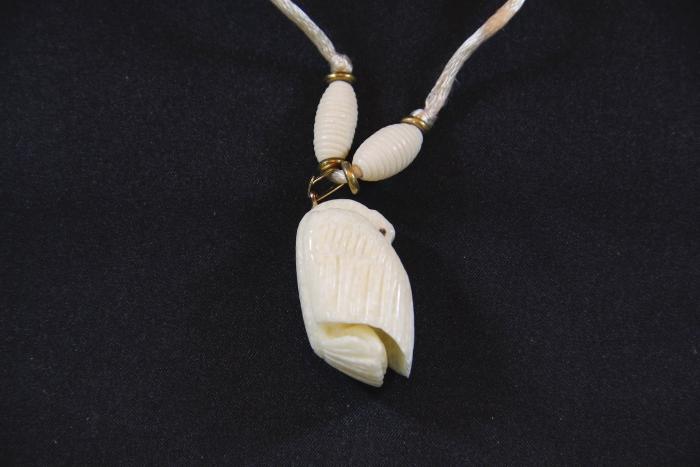